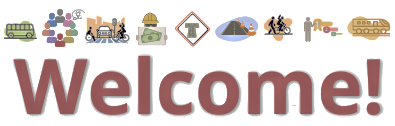 Project Applications Review
Purpose: Review FY2026-2032 Phase II Applications
Toni Tisdale, Principal Planner, 
Transportation Resource Development Team Lead

Sherone Sader, Resource Development Assistant
[Speaker Notes: Use this exact title slide (exact wording) for RTAC and Board.

For other presentations, DO still use the standard COMPASS slides (the gray with the logo), but you do not have to use this wording on your title.]
What we’ll cover today:
Review of ranking process 
Understanding of preliminary scoring process
Specific details for each federal application 
Provide discussion among all organizations 
Next Steps.
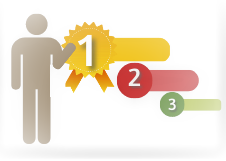 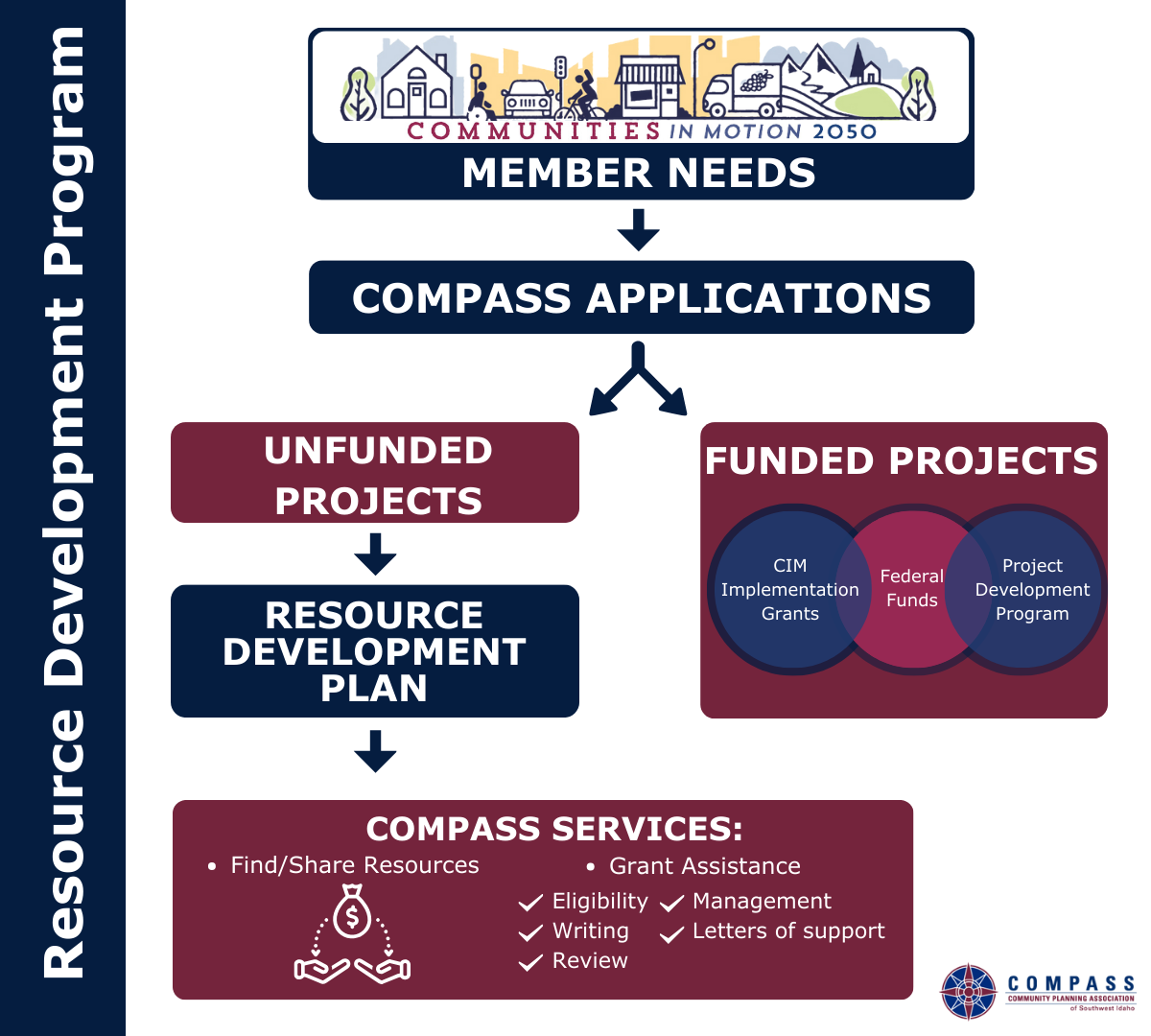 Application Process
1st Call for Project Applications – 
September 16, 2024
Phase I Applications Due – November 20, 2024
Phase I Reviews Due – December 20, 2024
2nd Call for Phase I Applications  Due May 1, 2025
Phase II Federal Applications Due
Due January 21, 2025
Phase I Final Review Workshop  June 4, 2025
Paired Comparison Ranking for Federal Studies Projects            February 5-12, 2025
LOCAL $
FEDERAL $
Paired Comparison Ranking for CIMI and PDP Projects                  June 5-19, 2025
RTAC Recommends Ranking for Federal Programs  
February 26, 2025
RTAC Reviews/Recommends    CIMI and PDP Projects 
July 23, 2025
RTAC Recommends the Federal Funding Plan
 March 26, 2025
Roadmap to Ranking:
Scores
TIP score, including 20% of CIM
Scoring
Informative
Preliminary rank
Ranking
Scored Projects
STBG, TAP, CRP
Paired Comparison
Ranking
Unscored Projects
Studies, COMPASS local programs
[Speaker Notes: Looking at that ranking process in broad strokes,
I first want to highlight the distinction between scored and unscored projects
Unscored projects include applications for local funds (that is applications for the Project Development Program and CIM Implementation grants) as well as application for studies.
These unscored projects are prioritized using the paired comparison process – identical to previous years

Now, turning to the scored projects, 
These are project applications for capital and maintenance improvements seeking federal-aid funds (STBG, Tap and CRP funds). 
These projects are first assigned a ‘tier’ based on their alignment with CIM 2050.
Projects that align with all or part of a priority identified in CIM will be placed in tier 1 and prioritized throughout the process. All other projects are placed in tier 2.
Regardless of tier, all projects will also be scored according to their contribution to the regional vision, goals, and objectives.
The projects will then be placed in order with Tier 1 over Tier 2, and then scores from highest to lowest, forming the first draft  of the project application ranking. The scores will then be an informative tool to help structure further discussion and decision making

Now, lets focus in on the scoring criteria for a moment.]
Purpose of Scoring
Supports CIM 2050
Describe project impact
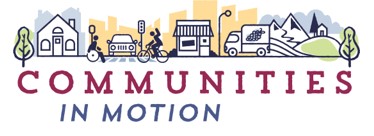 Outcomes
Integrates Products
Objective evaluation
Facilitate conversations
[Speaker Notes: The criteria used to evaluate project applications were developed with the assistance of an RTAC subcommittee (including representation from ACHD, VRT, and the cities of Nampa, Boise and Eagle). 
The Criteria knit together a number of COMPASS planning products and are structured around the Regional vision and goals described in CIM
These criteria provide an objective and replicable evaluation of project impact that can help to foster conversations and facilitate comparisons between projects
Safety was emphasized in the in the scoring criteria (and received the most points), but COMPASS priorities and goal areas are represented. Additionally, local preference and project readiness are captured within the bonus section.]
CIM 2050 Goals Areas
CIM
Max 26 pts.
Safety
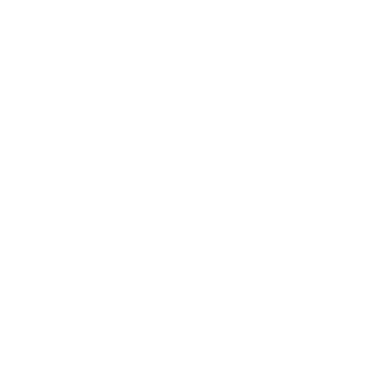 Economic Vitality
Max 40 pts.
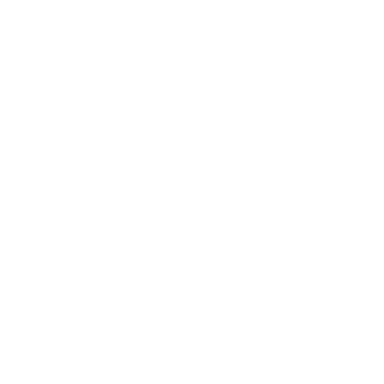 Quality of Life
Max 25 pts.
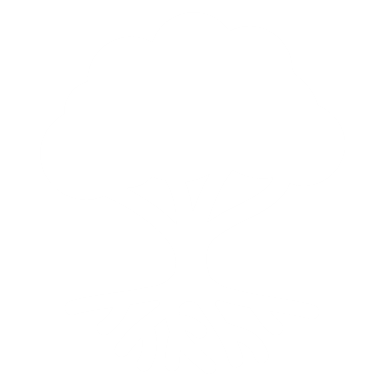 Convenience
Max 15 pts.
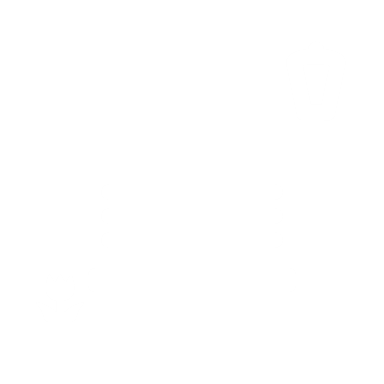 Bonus
Max 25 pts.
Max 25 pts.
[Speaker Notes: The criteria used to evaluate project applications were developed with the assistance of an RTAC subcommittee (including representation from ACHD, VRT, and the cities of Nampa, Boise and Eagle). 
The Criteria knit together a number of COMPASS planning products and are structured around the Regional vision and goals described in CIM
These criteria provide an objective and replicable evaluation of project impact that can help to foster conversations and facilitate comparisons between projects
Safety was emphasized in the in the scoring criteria (and received the most points), but COMPASS priorities and goal areas are represented. Additionally, local preference and project readiness are captured within the bonus section.]
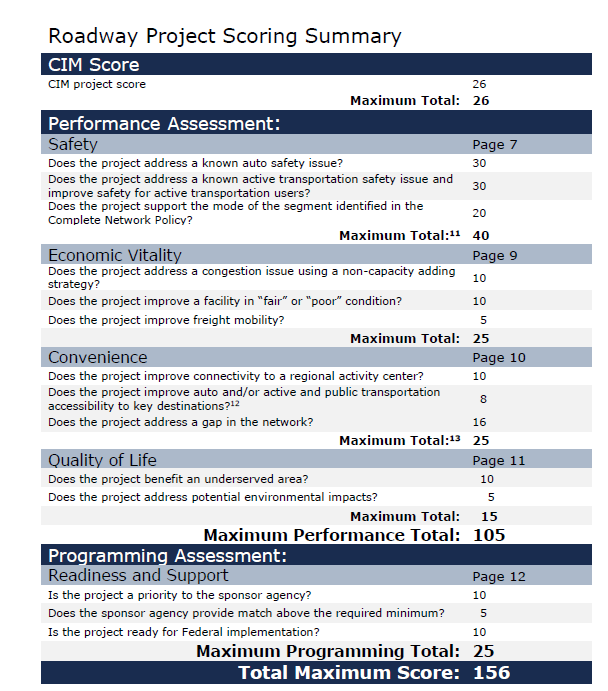 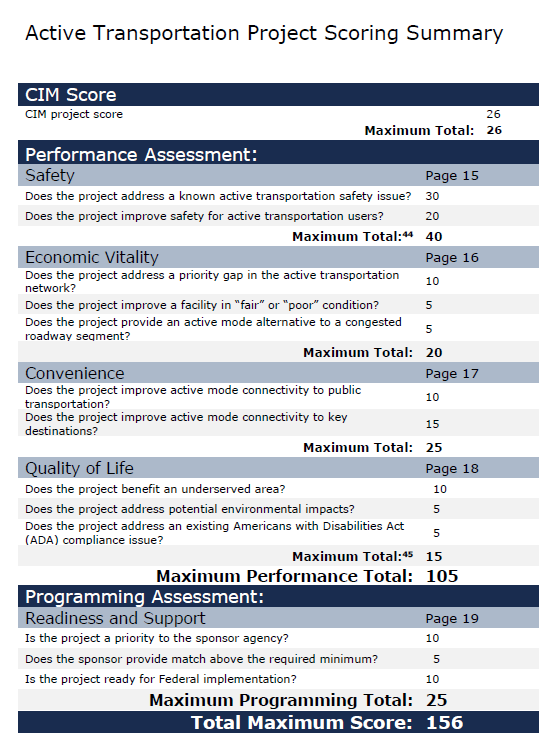 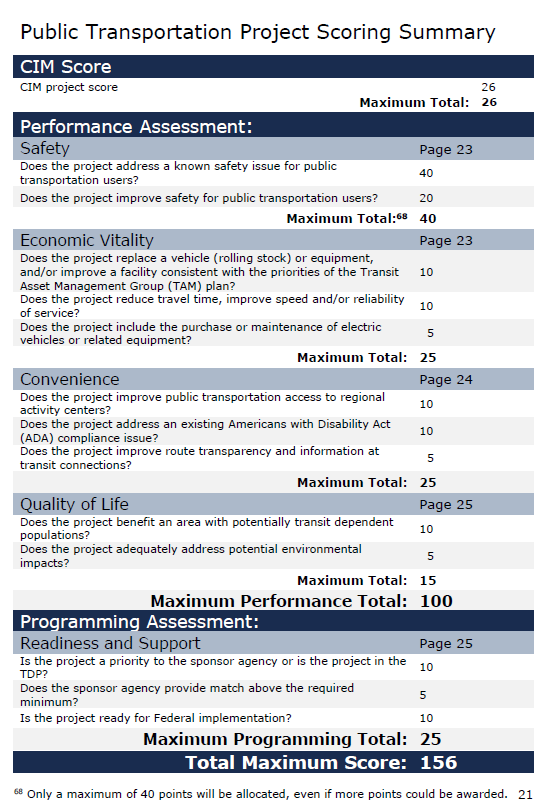 5/15
Scoring Criteria
[Speaker Notes: This scoring process is fleshed out by detailed criteria and thresholds customized for each primary mode and tested on dozens of sample projects. 

~~~~
The scoring process is underpinned by detailed criteria and thresholds, 
- Particular criteria were developed for each mode – including auto (as well as [spell out] TSMO/ITS), Active transportation, and public transportation. 
- These criteria knit together a number of COMPASS planning products, including
CIM 2050 priorities 
Regional crash safety data - Congestion Management Process (analysis and Toolkit)
I-84 operations plan (namecheck hunter) - Treasure Valley TSMO Plan
Pavement, bridge, and facility condition (PMF data)
Complete Network Policy (freight network, regional activity centers)
Equity analysis - Environmental index - Bike-Walk COMPASS (AT network)
Pathway facility condition (Data-bike)
So, all of these planning tools contribute to the evaluation of project applications
Tested by evaluating dozens of projects over the past 5 years
Integrated into project evaluation and inform decision making
[ask RTAC SC to add anything if they want]]
Summary Ranking - Studies
*currently shown in order of applicant priority
Summary Ranking - Alternative
[Speaker Notes: We will now present all Phase II application scores. Now, these are preliminary rankings, as RTAC will discuss and finalize these rankings at your next RTAC meeting.  First, we’ll start with the Alternative Transportation projects. Boise’s Ridenbaugh Canal Pathway project scored 136. ACHD’s Ped Crossing at 32nd St in Garden City came second with a score of 108. Then the City of Nampa’s Interstate 84B, 39th to Sugar, Sidepath project ranked third with a score of 96, and their 11th Avenue Sidepath project scored an 87.]
Summary Ranking - Roadway
[Speaker Notes: Let’s move on to the Roadway projects. You’ll notice that there are two ties that you will be voting on at your next RTAC meeting. First place is such a tie. Both are Nampa’s projects.]
Summary Ranking - Roadway
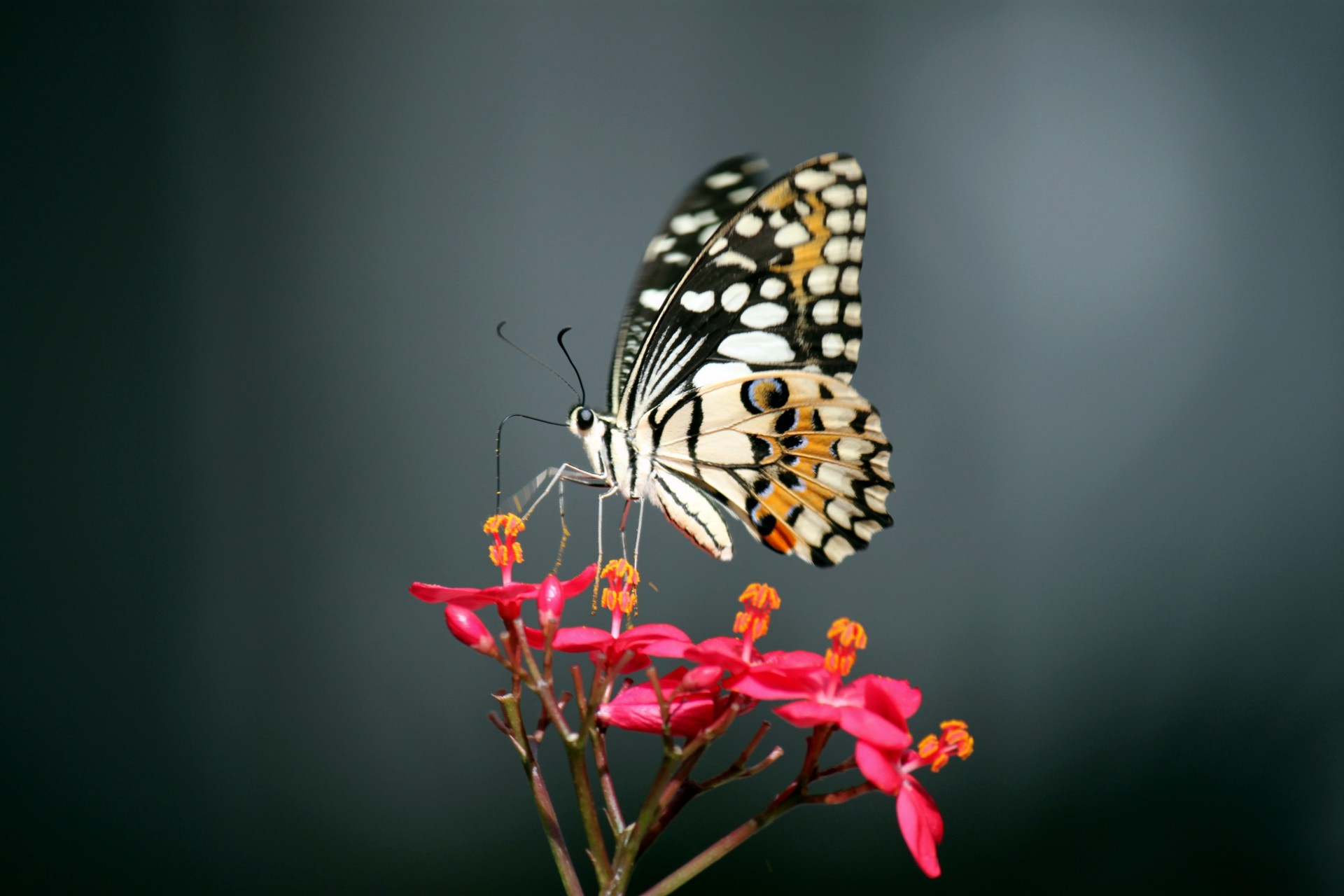 Details: Studies & Special Projects
High Injury Network
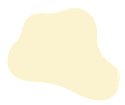 Sponsor: COMPASS
Fund Eligibility: STBG-TMA/LU
Total Cost: $165,000
Request: $152,889
Local Rank:  1 of 4
Update the High Injury Network dashboard. The update will incorporate additional crash data and calculate the new High Injury Network.
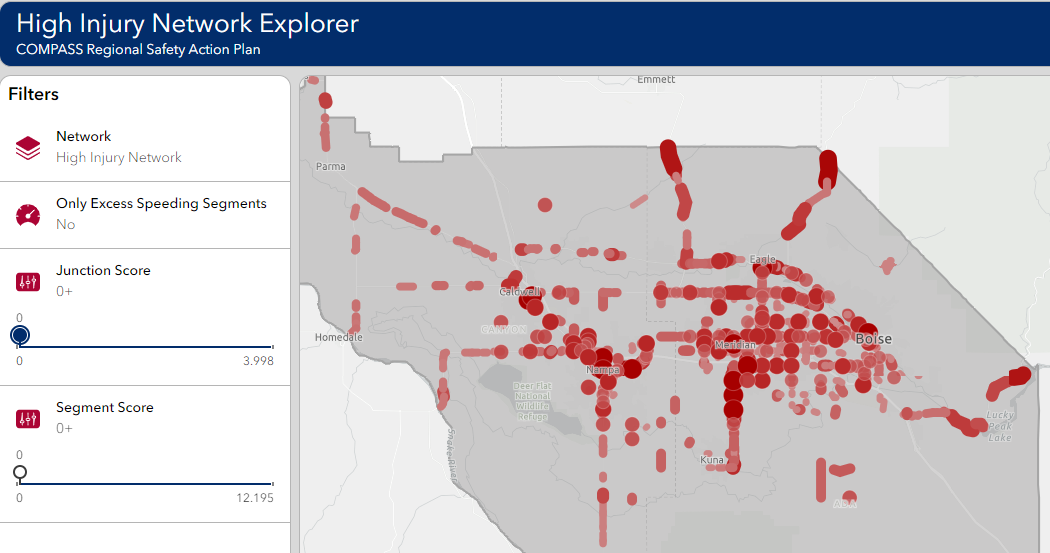 Fiscal Impact Analysis
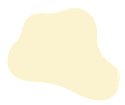 Sponsor: COMPASS
Fund Eligibility: STBG-TMA/LU
Total Cost: $85,000
Request: $78,761
Local Rank:  2 of 4
To better implement the goals of Communities in Motion, this project will provide information on the fiscal impact of various growth patterns.
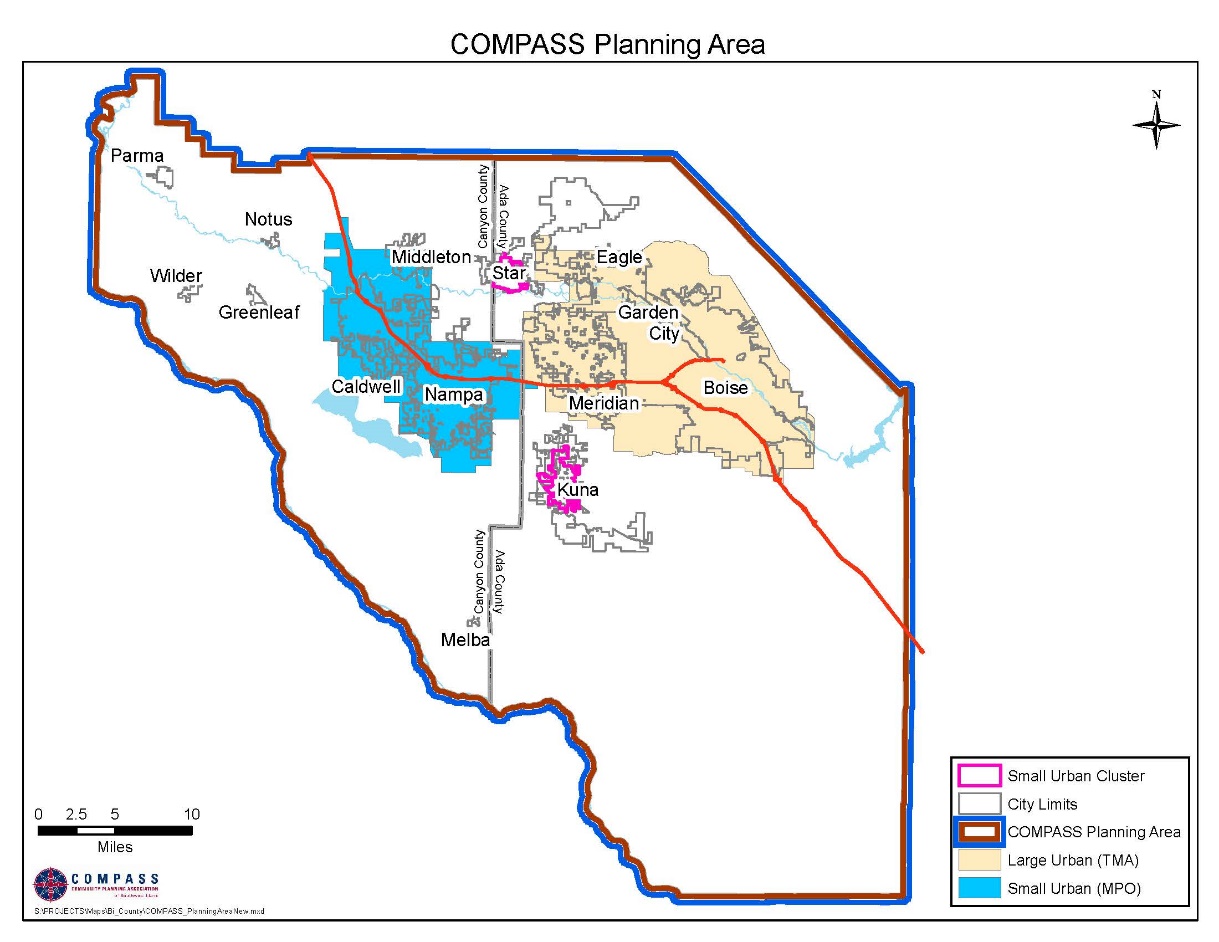 Pavement Condition Analysis
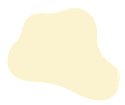 Sponsor: COMPASS
Fund Eligibility: STBG-TMA/LU
Total Cost: $180,000
Request: $166,788
Local Rank:  3 of 4
Analyze and report on existing pavement conditions on arterial roadways throughout COMPASS’ planning area.
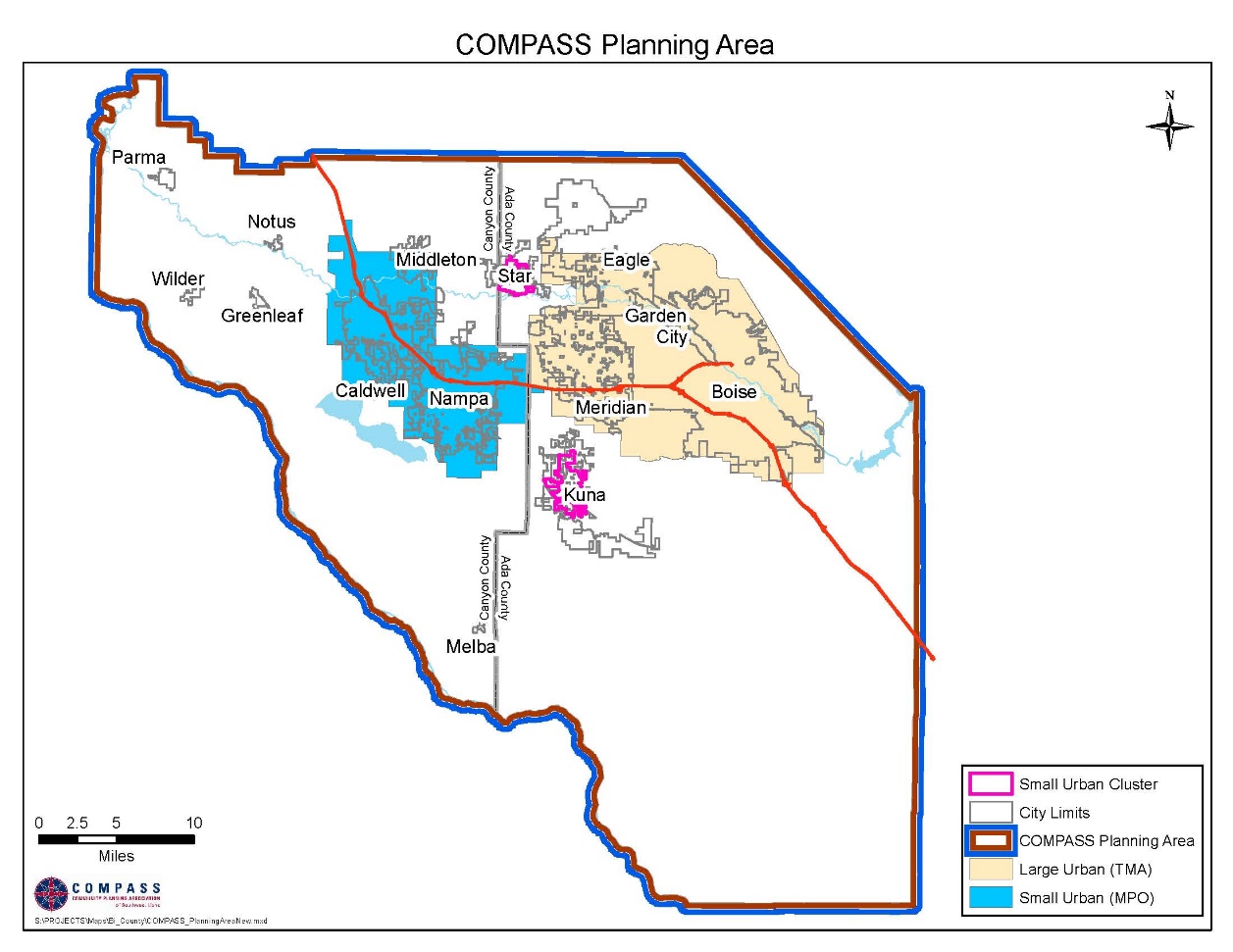 Complete Network Policy
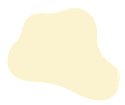 Sponsor: COMPASS
Fund Eligibility: STBG-TMA/LU
Total Cost: $175,000
Request: $162,155
Local Rank:  4 of 4
Augment COMPASS 
staff efforts with 
consultant support to refresh the COMPASS 
Complete Network Policy.
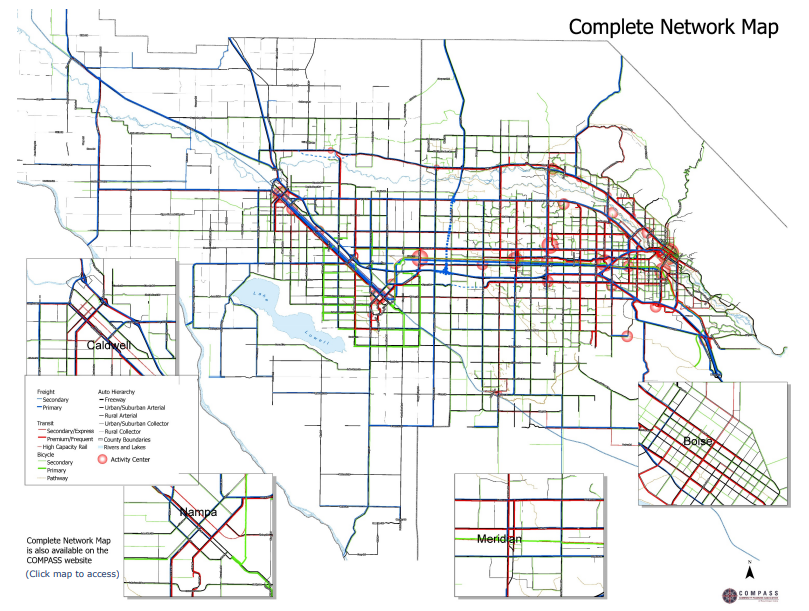 Paired Comparison Process
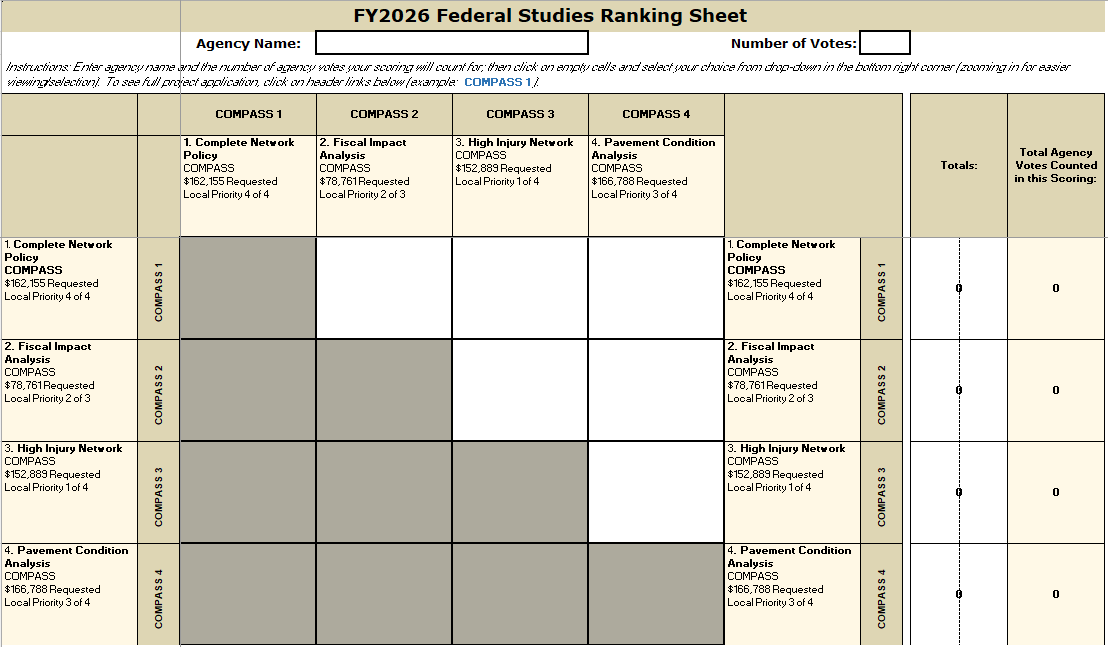 Paired Comparison Process
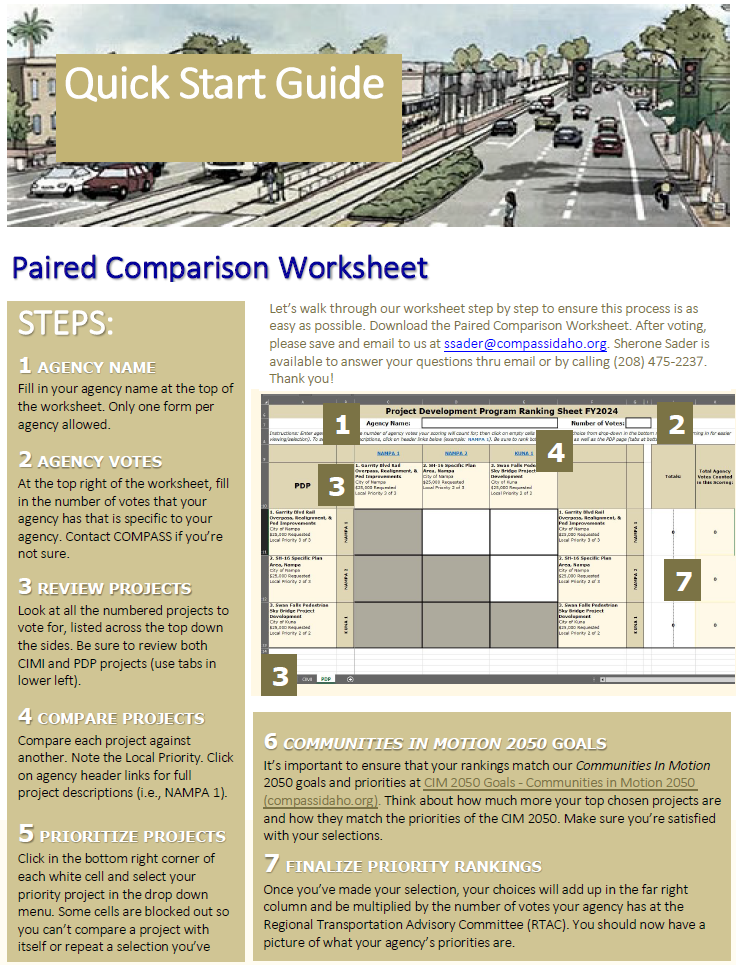 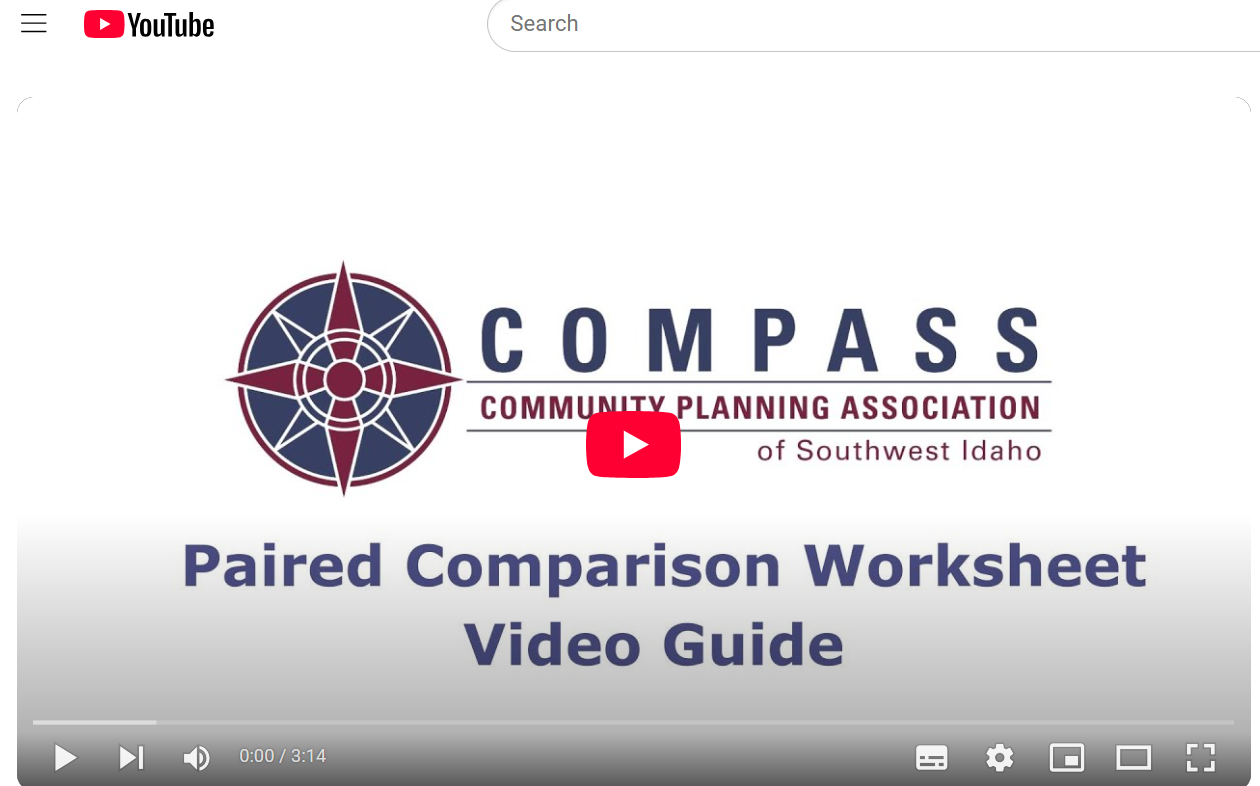 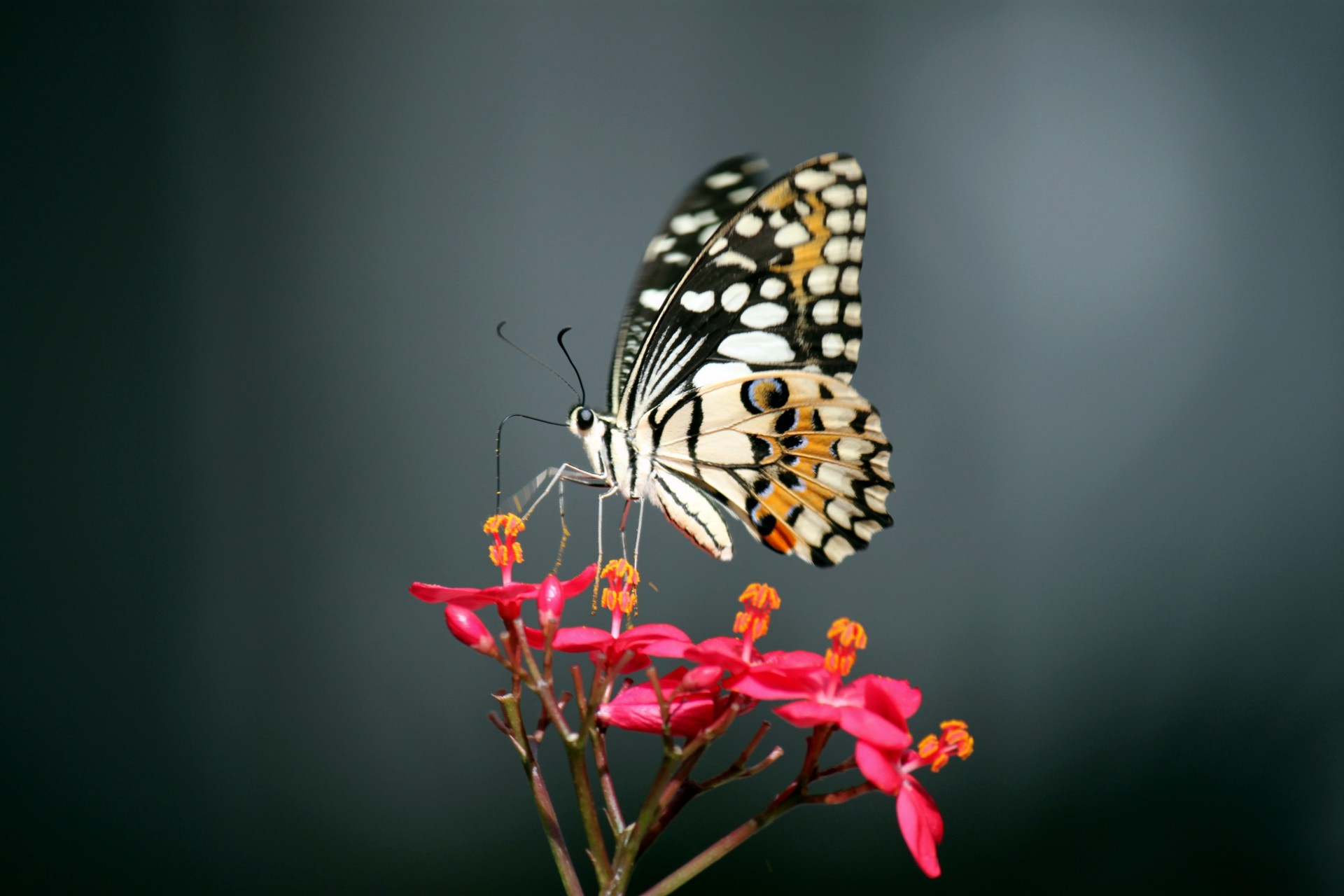 Details: Alternative Projects
Ridenbaugh Canal Pathway
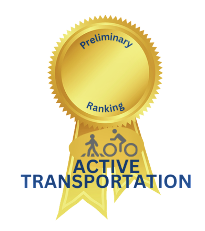 SCORE
136
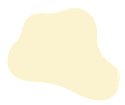 Sponsor: City of Boise
Fund Eligibility: STBG-TMA, TAP-TMA, CRP-TMA
Total Cost: $1,778,969
Request: $1,648,393
Local Rank:  1 of 1
Install ½ mile of 12-foot multi-use pathway to connect between Maple Grove Road and Milwaukee Street along the Ridenbaugh Canal corridor (north of Emerald Street).
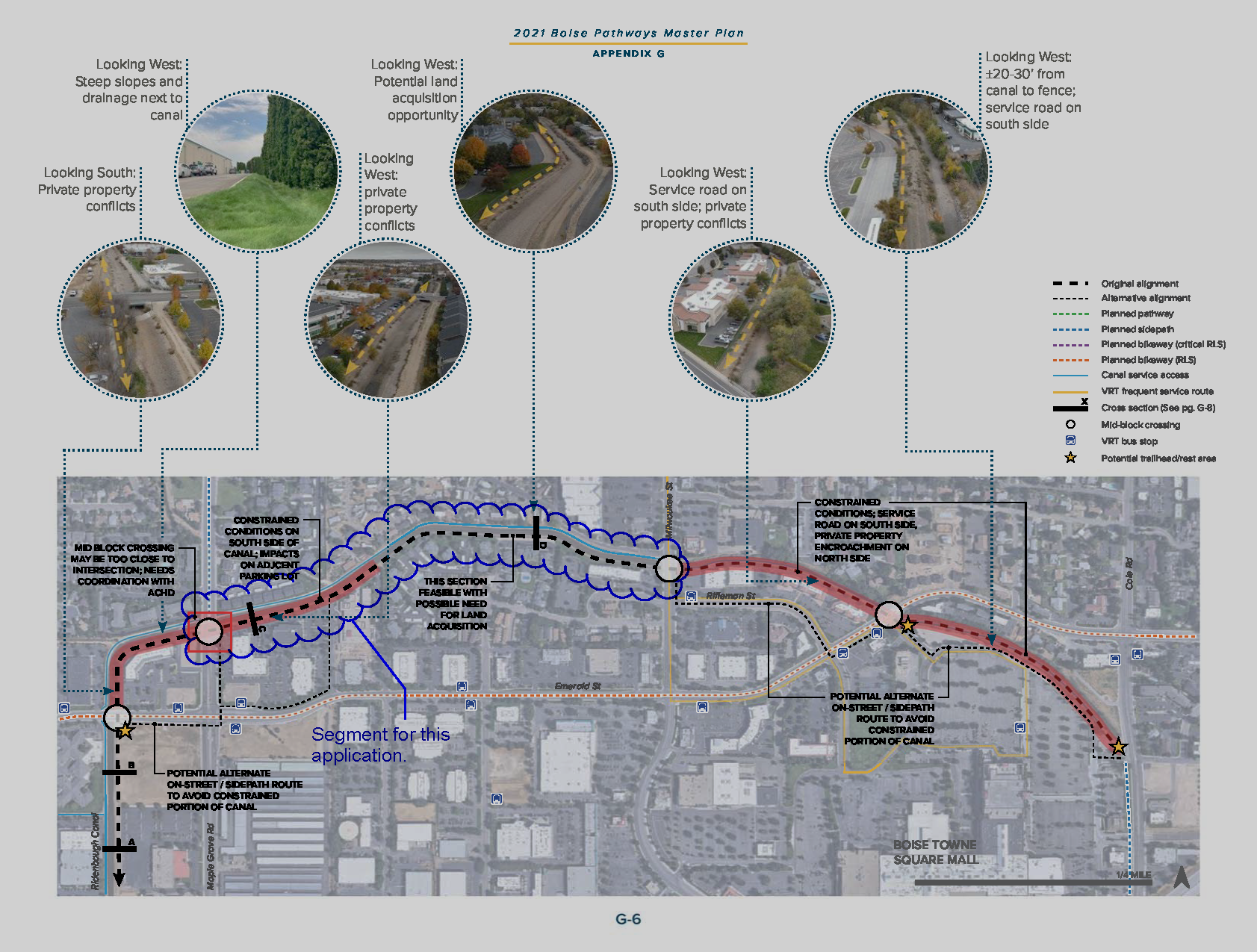 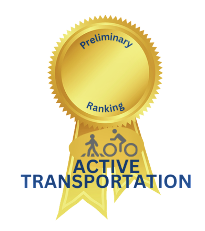 SCORE
Pedestrian Crossing at 32nd Street, Garden City
108
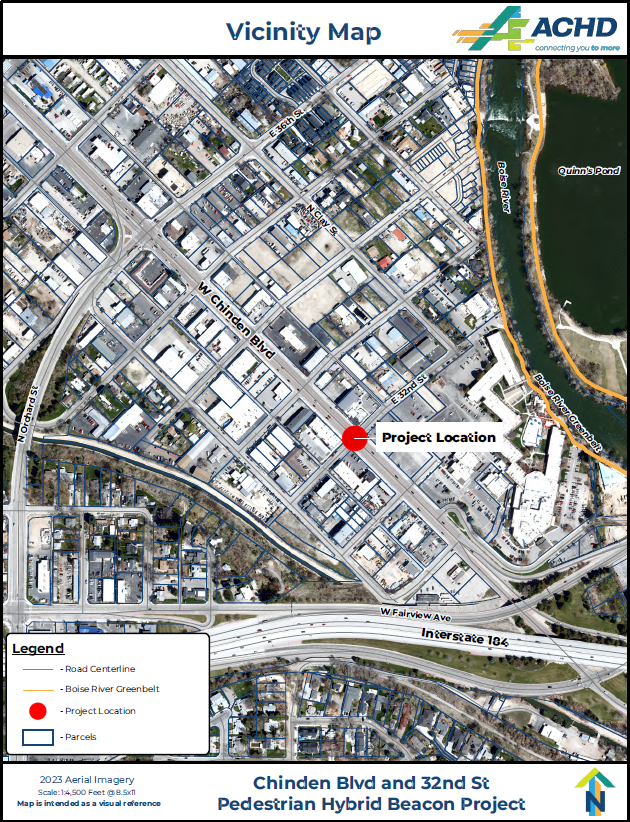 Sponsor:  Ada County Highway District
Fund Eligibility: STBG-TMA, TAP-TMA, CRP-TMA
Total Cost: $450,000
Request: $417,000
Local Rank: 1 of 1
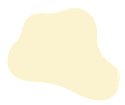 Design and build a pedestrian hybrid beacon-controlled crossing on Chinden Boulevard at 32nd Street, Garden City.
Interstate 84B 39th Street to Sugar Road, Sidepath
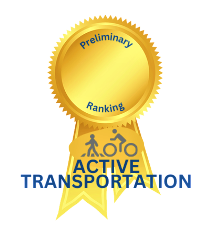 SCORE
93
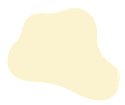 Sponsor: City of Nampa
Fund Eligibility: STBG-LU, TAP-LU (LHTAC)
Total Cost: $2,125,116
Request: $1,969,132
Local Rank:  8 of 16
Construct a sidepath along I-84B (Garrity Boulevard) from 39th to Sugar Road for bi-directional and multi-use.
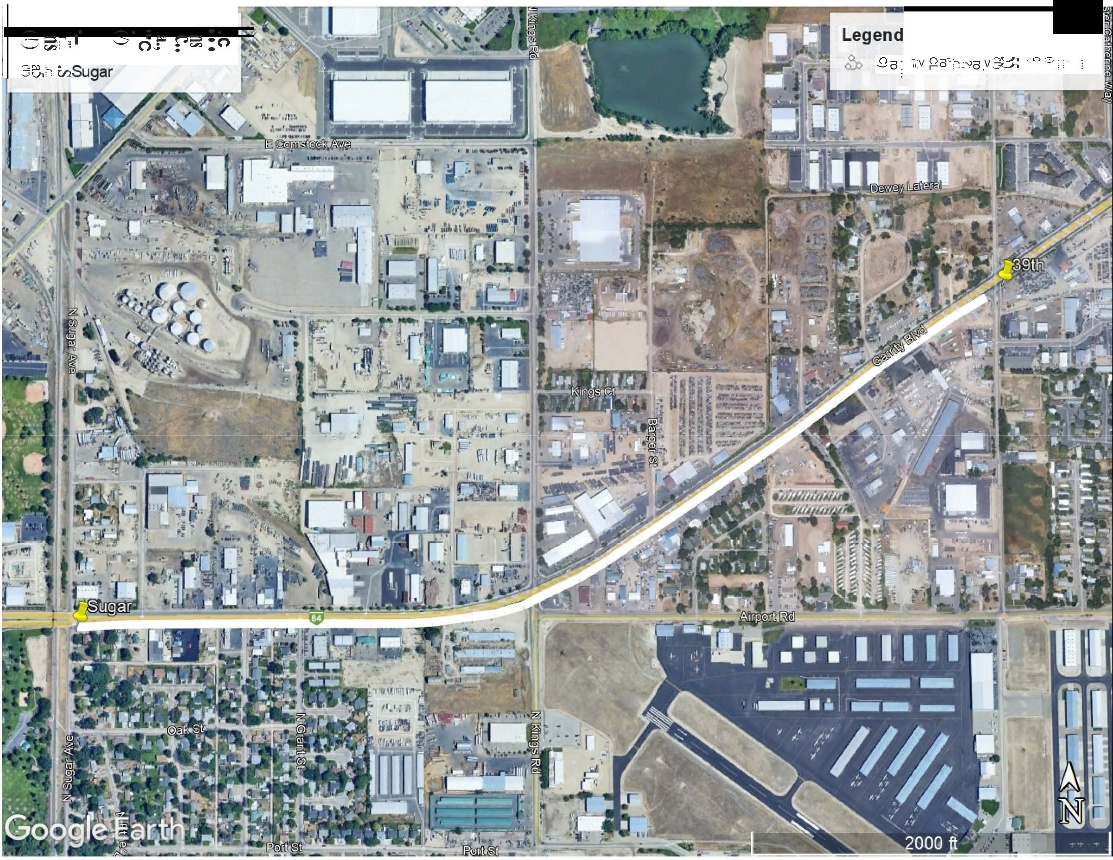 11th Avenue Sidepath
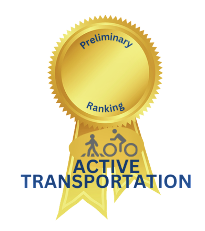 SCORE
87
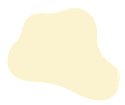 Improve existing 11th Avenue North with added pathway, beautification, irrigation repair, and numerous amenities.
Sponsor: City of Nampa
Fund Eligibility: STBG-LU Competitive
Total Cost: $6,469,000
Request: $5,994,175
Local Rank:  15 of 16
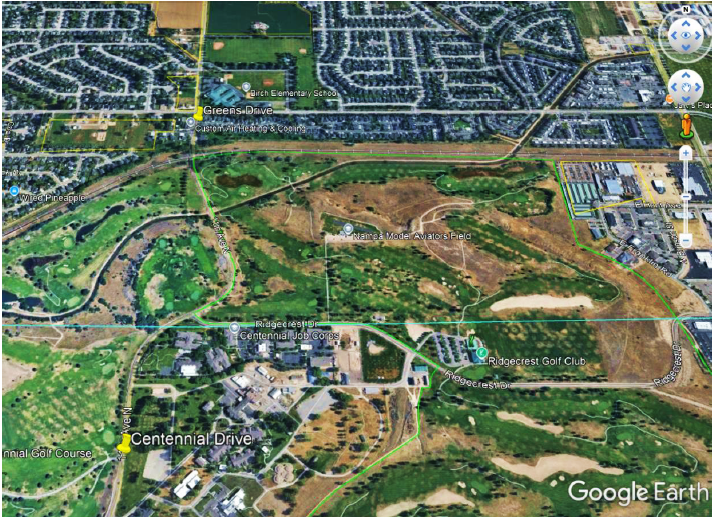 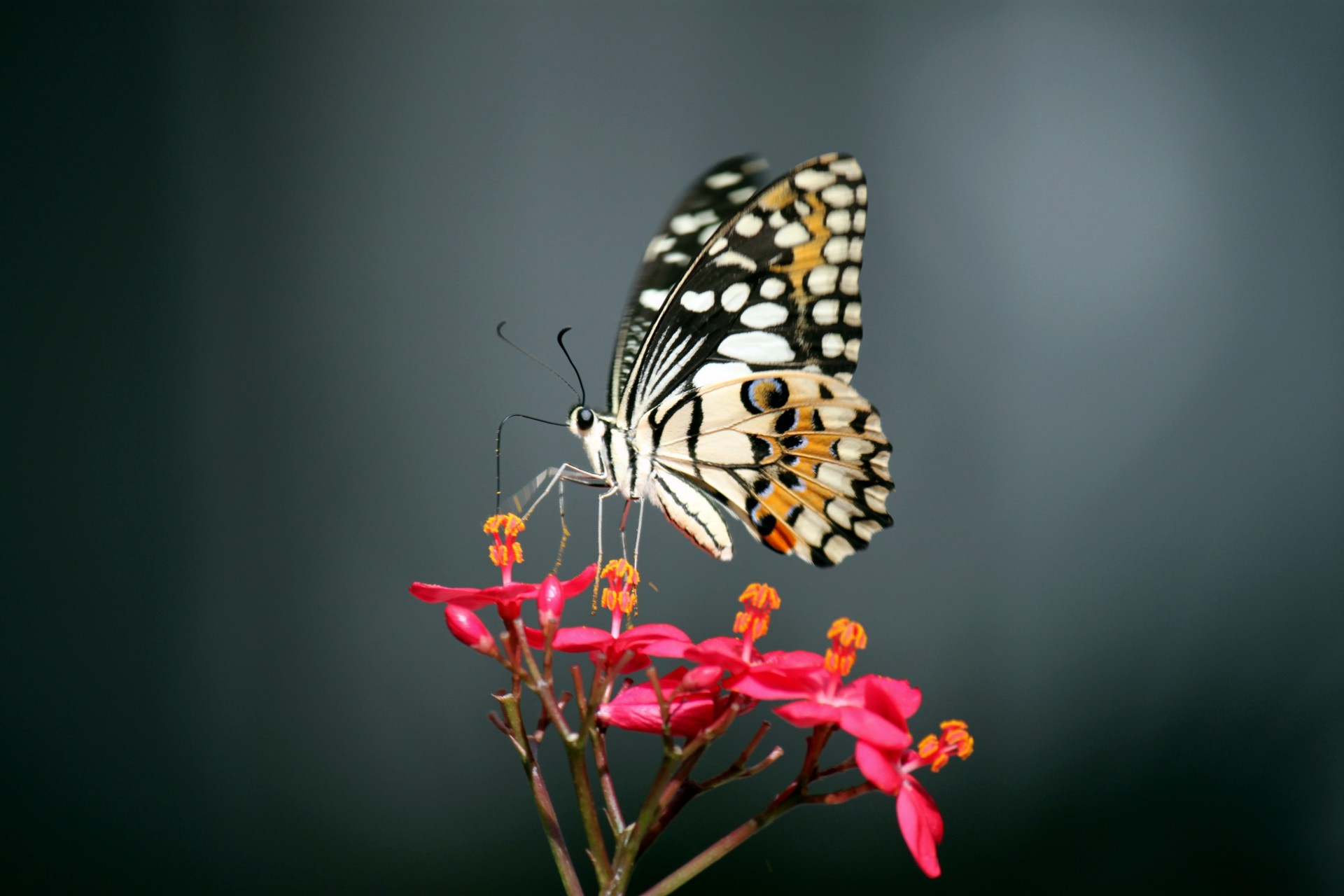 Details: Roadway Projects
Northside Boulevard and Ustick Road Roundabout
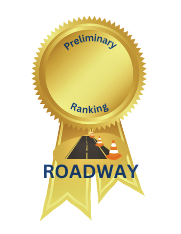 SCORE
90.28
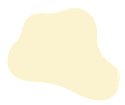 Reconstruct the intersection of Ustick Road and Northside Boulevard converting it from a four-way stop to a roundabout with curb and gutter, landscape buffer, and sidewalk/path.
Sponsor: City of Nampa
Fund Eligibility: STBG-LU
Total Cost: $17,390,000
Request: $7,825,500
Local Rank:  16 of 16
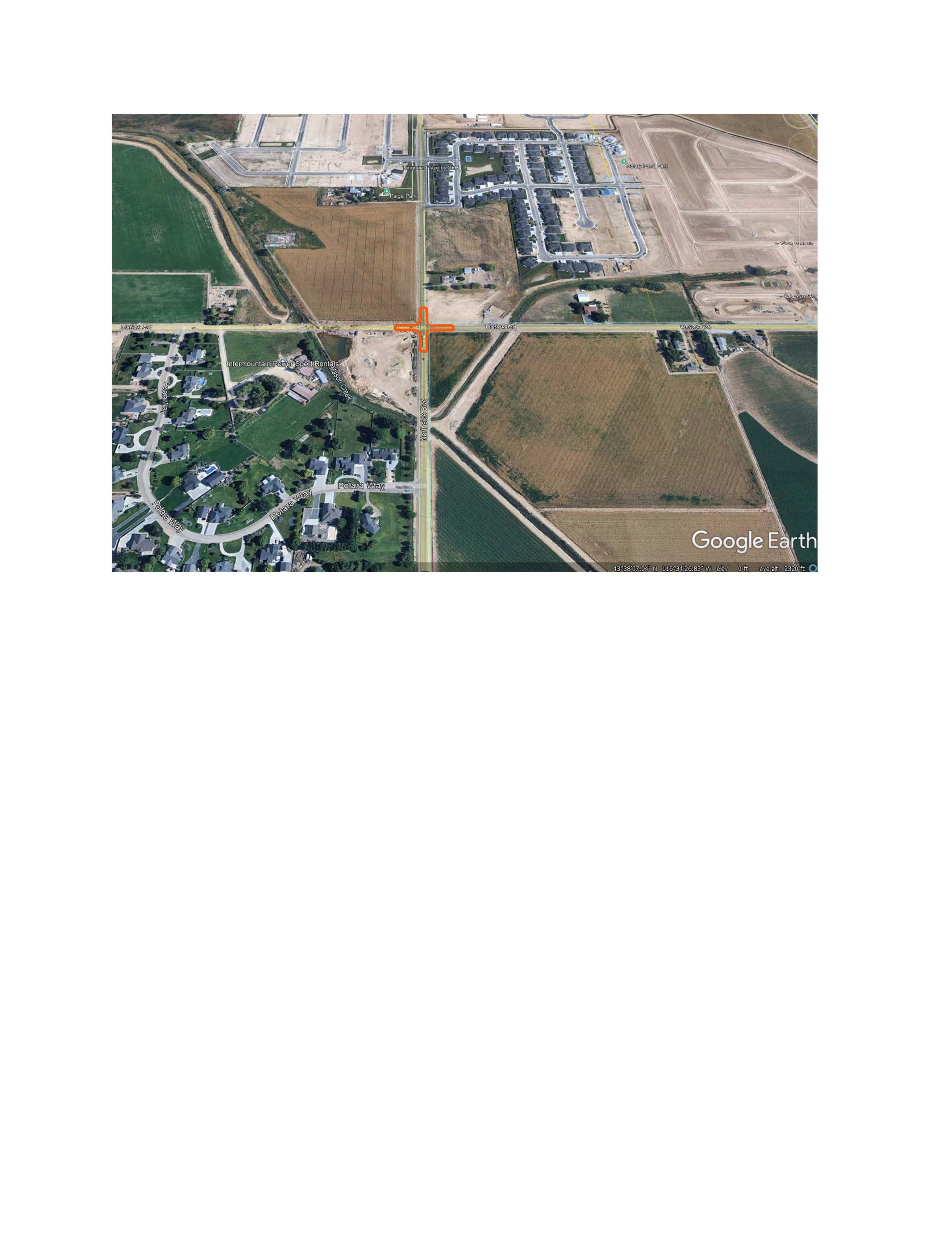 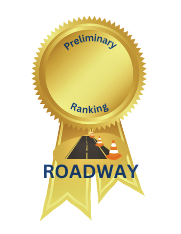 SCORE
Ustick Road Widening, Franklin Boulevard to CanAda Road
90.28
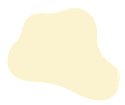 Sponsor: City of Nampa
Fund Eligibility: STBG-LU Competitive
Total Cost: $27,826,000
Request: $12,521,700
Local Rank: 5 of 16
Widen the corridor of Ustick Road from two lanes to five lanes with curb and gutter, landscape buffer, sidewalk/path, raised median, and replaced bridge.
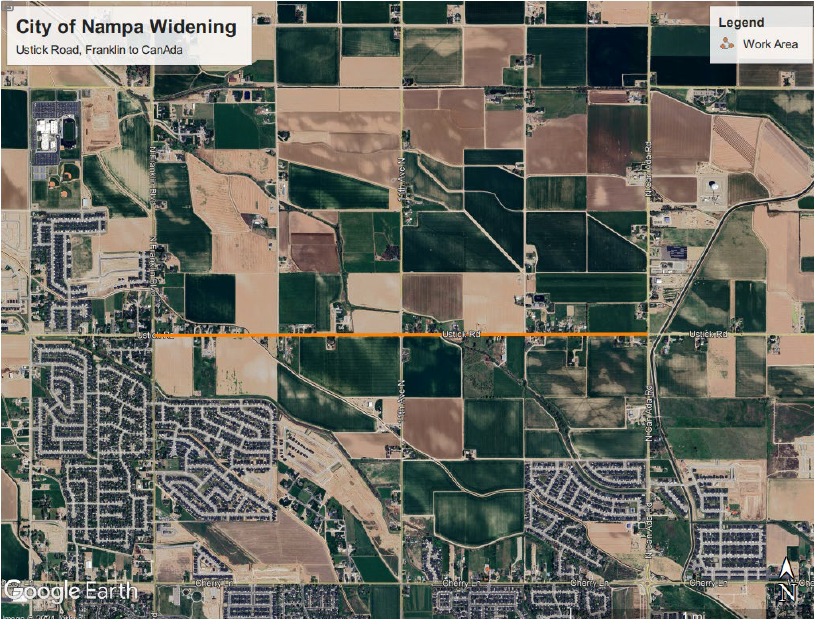 1st Street
Franklin Boulevard Widening,Birch Lane to Ustick Road
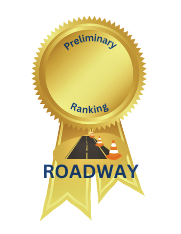 SCORE
90
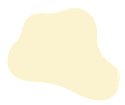 Widen Franklin Boulevard from two to five lanes, from Birch Lane to Ustick Road, including a signalized intersection, PHB and RRFB crossings, and sidewalk.
Sponsor: City of Nampa
Fund Eligibility: STBG-LU Competitive
Total Cost: $22,774,000
Request: $21,102,388
Local Rank:  10 of 16
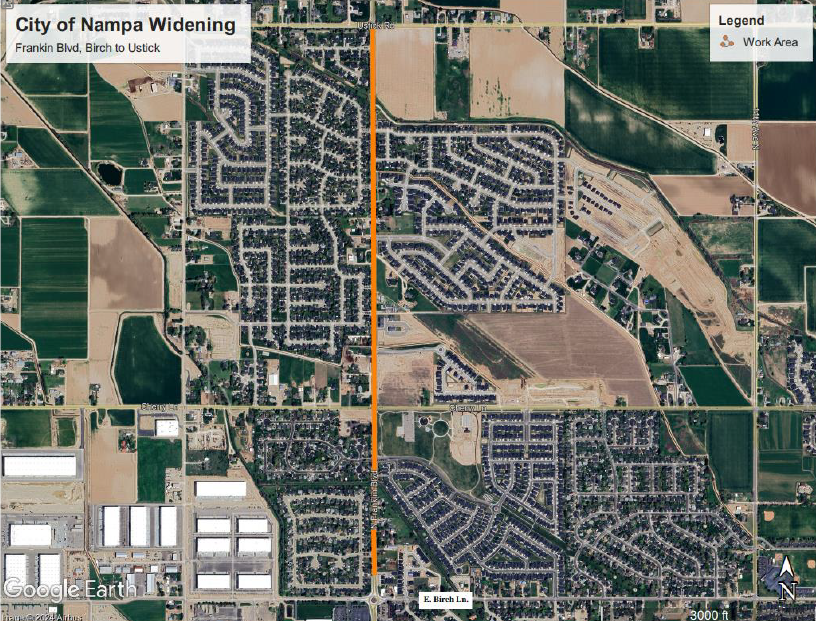 North 39th Street and Garrity Boulevard, Signal
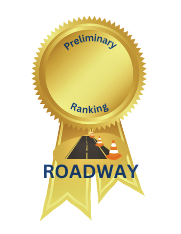 SCORE
82
Sponsor: City of Nampa
Fund Eligibility: STBG-LU
Total Cost: $4,675,139
Request: $4,331,984
Local Rank: 11 of 16
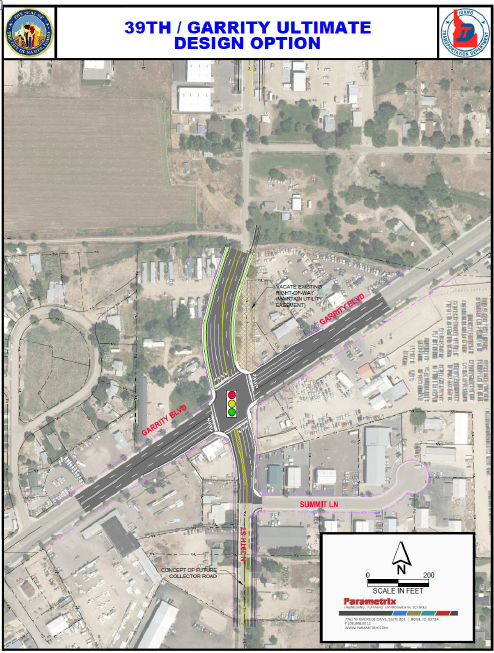 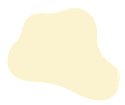 Signalized improvements and intersection re-alignment at North 39th Street and Garrity Boulevard, Improvements include dedicated left turn lanes, bike lanes, sidewalks, streetlights, and lane widening.
11th Avenue and Ustick Road, Signalized Intersection Improvements
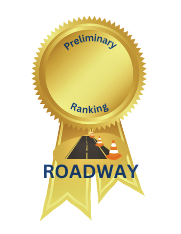 SCORE
80.28
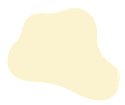 Sponsor: City of Nampa
Fund Eligibility: STBG-LU
Total Cost: $5,561,000
Request: $5,152,823
Local Rank:  9 of 16
Reconstruct the intersection of Ustick Road and 11th Avenue North to include additional travel lanes, curb and gutter, landscape buffer, sidewalk/path and a traffic signal.
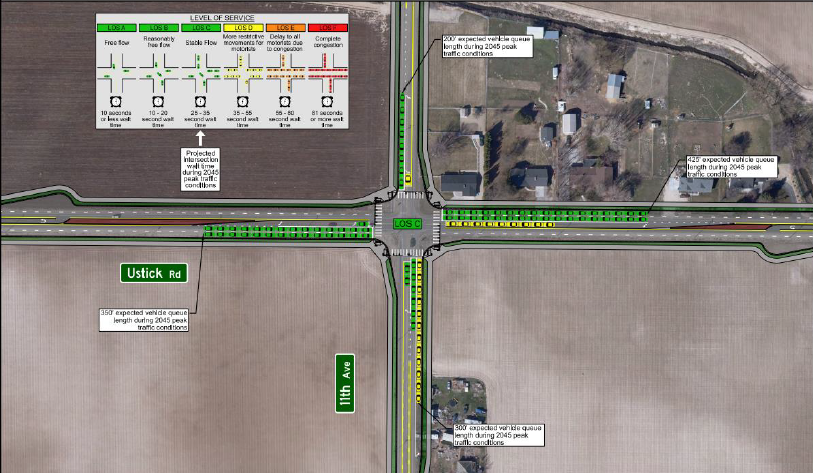 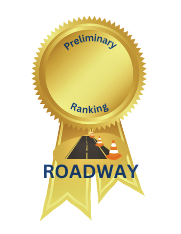 SCORE
North 39th Street and Airport Road, Roundabout
78
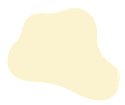 Sponsor: City of Nampa
Fund Eligibility: STBG-LU
Total Cost: $5,268,000
Request: $4,881,329
Local Rank: 14 of 16
Improve the intersection of North 39th Street and Airport Road by constructing a single-lane roundabout, with sidewalk and/or pathway adding curb and gutter.
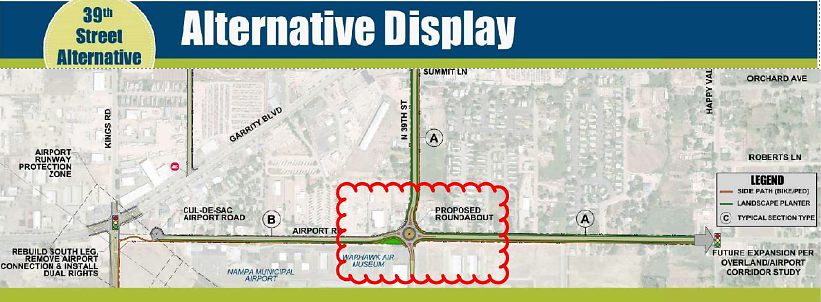 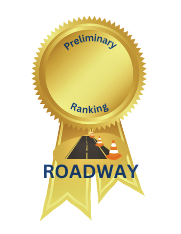 Madison Road and Ustick Road Intersection Improvements
SCORE
77.28
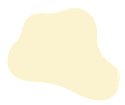 Reconstruct the intersection of Ustick Road and Madison Road converting it from a stop-controlled four-way junction to a roundabout intersection with curb and gutter, landscape buffer and sidewalk/path.
Sponsor: City of Nampa
Fund Eligibility: STBG-LU
Total Cost: $7,712,000
Request: $7,145,939
Local Rank:  13 of 16
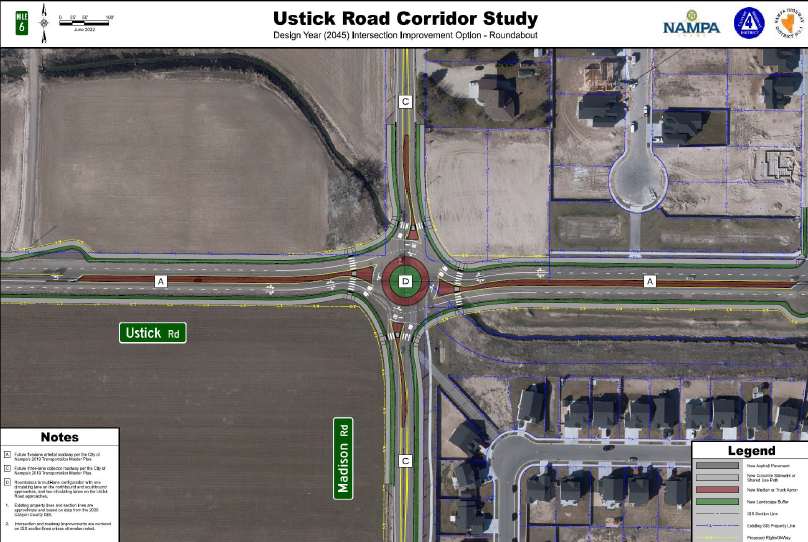 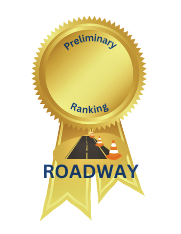 SCORE
Victory Road, Kings Road to Happy Valley Road Pavement Conditions
77
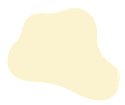 Sponsor: City of Nampa
Fund Eligibility: STBG-LU
Total Cost: $579,552
Request: $537,012
Local Rank: 4 of 16
Re-pave the length on Victory Road from Kings Road to Happy Valley Road.
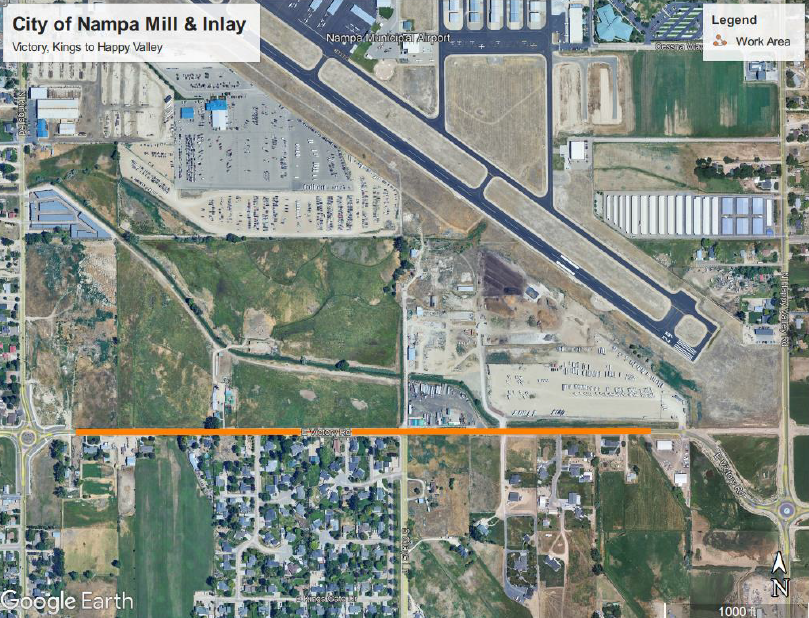 Victory Rd
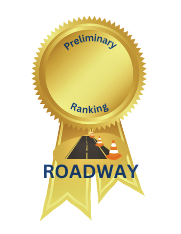 CanAda Road and Ustick Road Signalized Intersection
SCORE
75.28
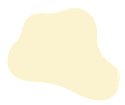 Sponsor: City of Nampa
Fund Eligibility: STBG-LU Competitive
Total Cost: $19,945,000
Request: $18,481,037
Local Rank:  1 of 16
Reconstruct the intersection of CanAda Road and Ustick Road to include additional travel lanes, curb and gutter, landscape buffer, sidewalk/path and a high-capacity traffic signal.
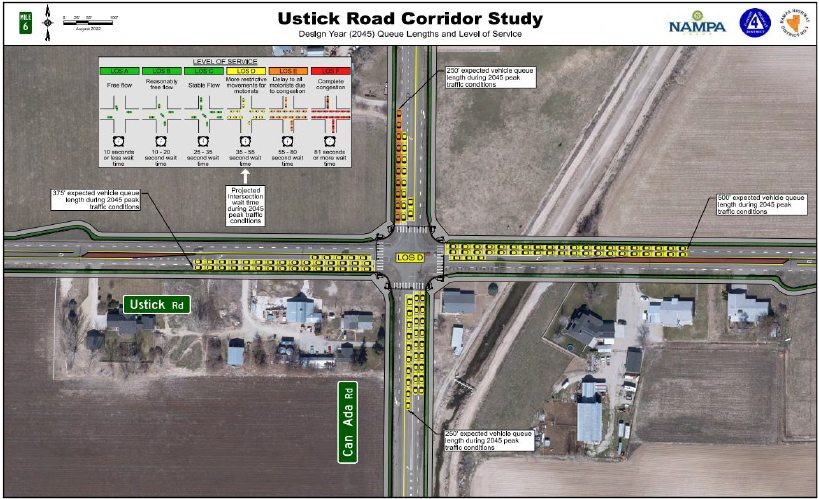 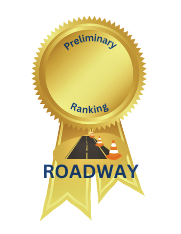 Prescott Lane and Ustick Road Signalized Intersection
SCORE
75.28
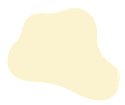 Reconstruct the intersection of Ustick Road and Prescott Lane, converting it from a one-way stop at Prescott to a signalized traffic system with lighting and a wide pathway.
Sponsor: City of Nampa
Fund Eligibility: STBG-LU
Total Cost: $5,757,000
Request: $5,334,436
Local Rank:  12 of 16
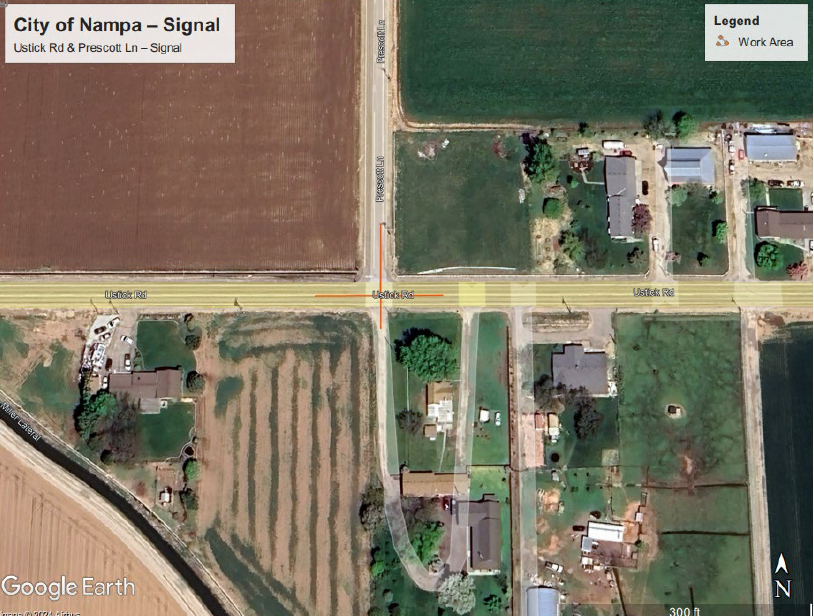 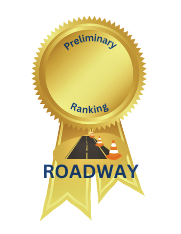 Midland Boulevard and Marketplace Safety Improvements
SCORE
74
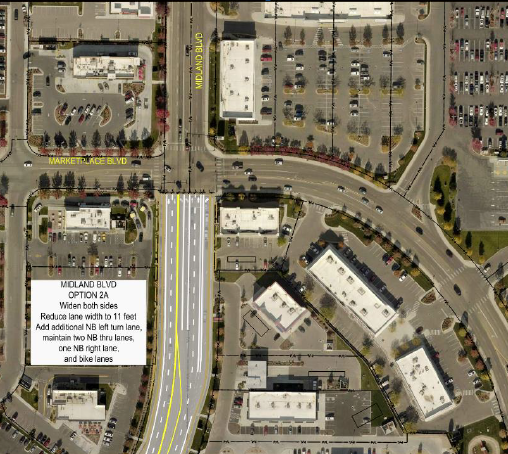 Sponsor: City of Nampa
Fund Eligibility: STBG-LU
Total Cost: $4,650,527
Request: $4,309,178
Local Rank:  2 of 16
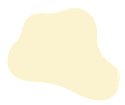 Update the intersection of Midland Boulevard and North Marketplace Boulevard to include safety improvements of installing a center median on Marketplace Boulevard (east of the actual intersecting roads) and widening of the roadway at the east and west legs of the intersection for additional capacity.
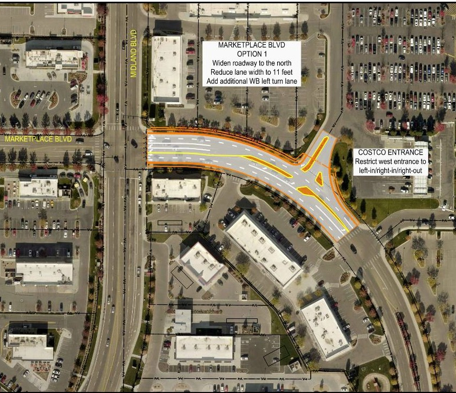 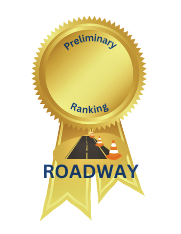 Midland Boulevard and Davis Avenue Signalized Intersection
SCORE
73
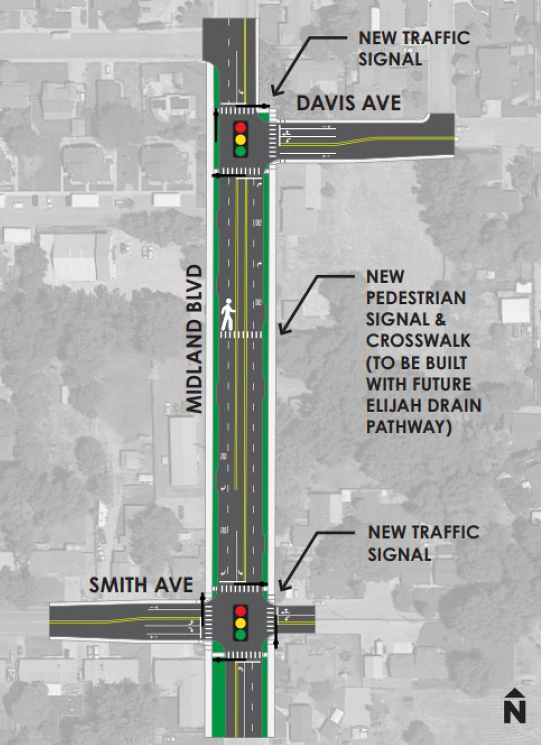 Sponsor: City of Nampa
Fund Eligibility: STBG-LU
Total Cost: $4,774,000
Request: $4,423,588
Local Rank:  7 of 16
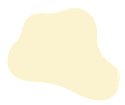 Reconstruct the intersection of Midland Boulevard and Davis Avenue to include paved travel lanes in each direction, curb and gutter, landscape buffer, sidewalk/path, and a signal.
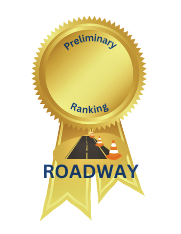 Ustick Road and North Franklin Boulevard Signalized Intersection
SCORE
70.28
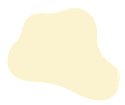 Reconstruct the intersection of Ustick Road and North Franklin Boulevard to include additional travel lanes, curb and gutter, landscape buffer, sidewalk/path, and a signal.
Sponsor: City of Nampa
Fund Eligibility: STBG-LU Competitive
Total Cost: $5,621,481
Request: $5,208,864
Local Rank:  3 of 16
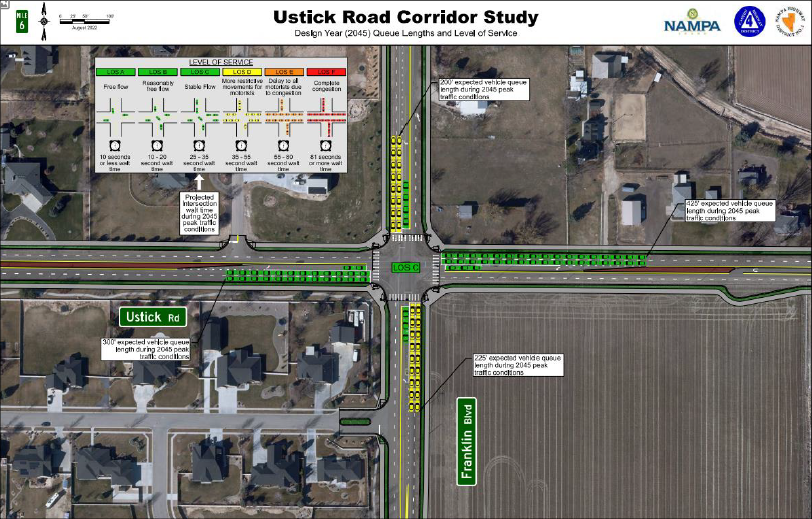 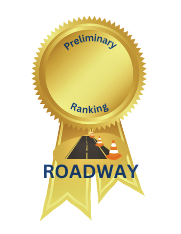 Midland Boulevard and Smith Avenue Signalized Intersection
SCORE
68
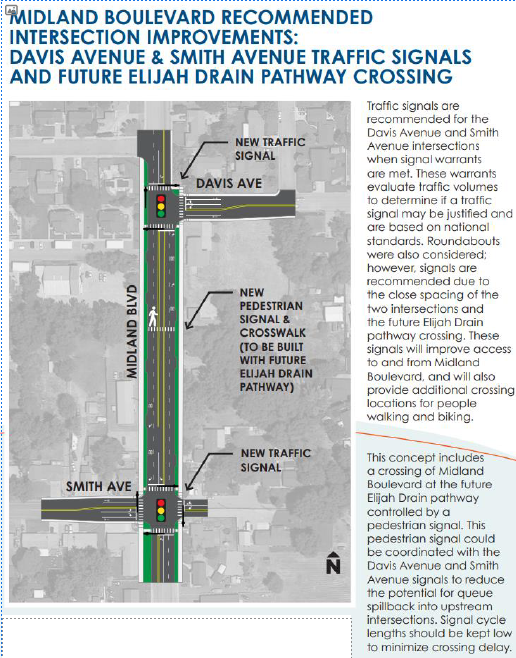 Sponsor: City of Nampa
Fund Eligibility: STBG-LU
Total Cost: $3,034,000
Request: $2,811,304
Local Rank:  6 of 16
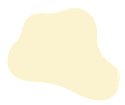 Reconstruct the intersection of Midland Boulevard and Smith Avenue to include paved travel lanes in each direction, curb and gutter, landscape buffer, sidewalk/path, and a signal.
Conclusion/summary
Get a deeper understanding of each application, to help guide your review.
Provide time for discussion among all agencies. 
Understanding of preliminary scoring process
Reminder:  Paired Comparisons are due February 12th!
[Speaker Notes: Slide does not have to say “conclusion” or “summary” (I like “Remember!”), but do tell them what you told them.]
Questions?
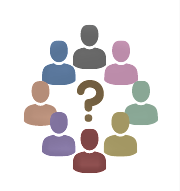 Contact
Toni Tisdale
Principal Planner, Resource Development Team Lead
ttisdale@compassidaho.org

Matt Carlson
Grant Writer and Administrator
mcarlson@compassidaho.org 

Sherone Sader
Resource Development Assistant
ssader@compassidaho.org
Find us online!
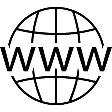 www.compassidaho.org
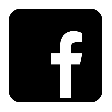 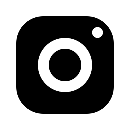 www.facebook.com/compassidaho
www.instagram.com/compassidaho
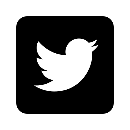 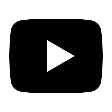 www.twitter.com/compassidaho
www.youtube.com/compassidaho
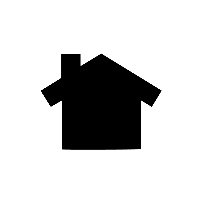 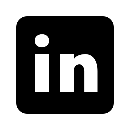 www.nextdoor.com/COMPASSidaho
www.linkedin.com/company/compassidaho